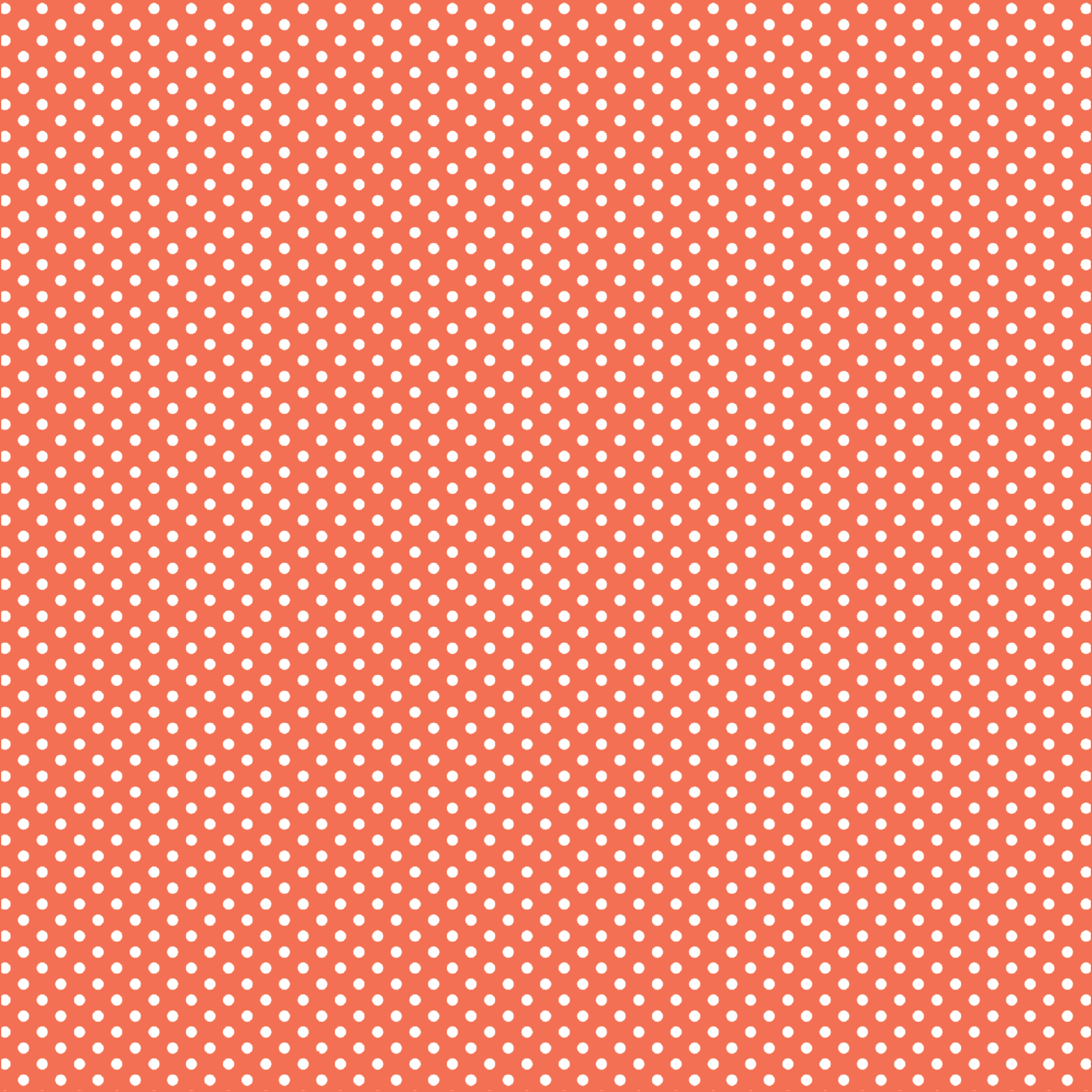 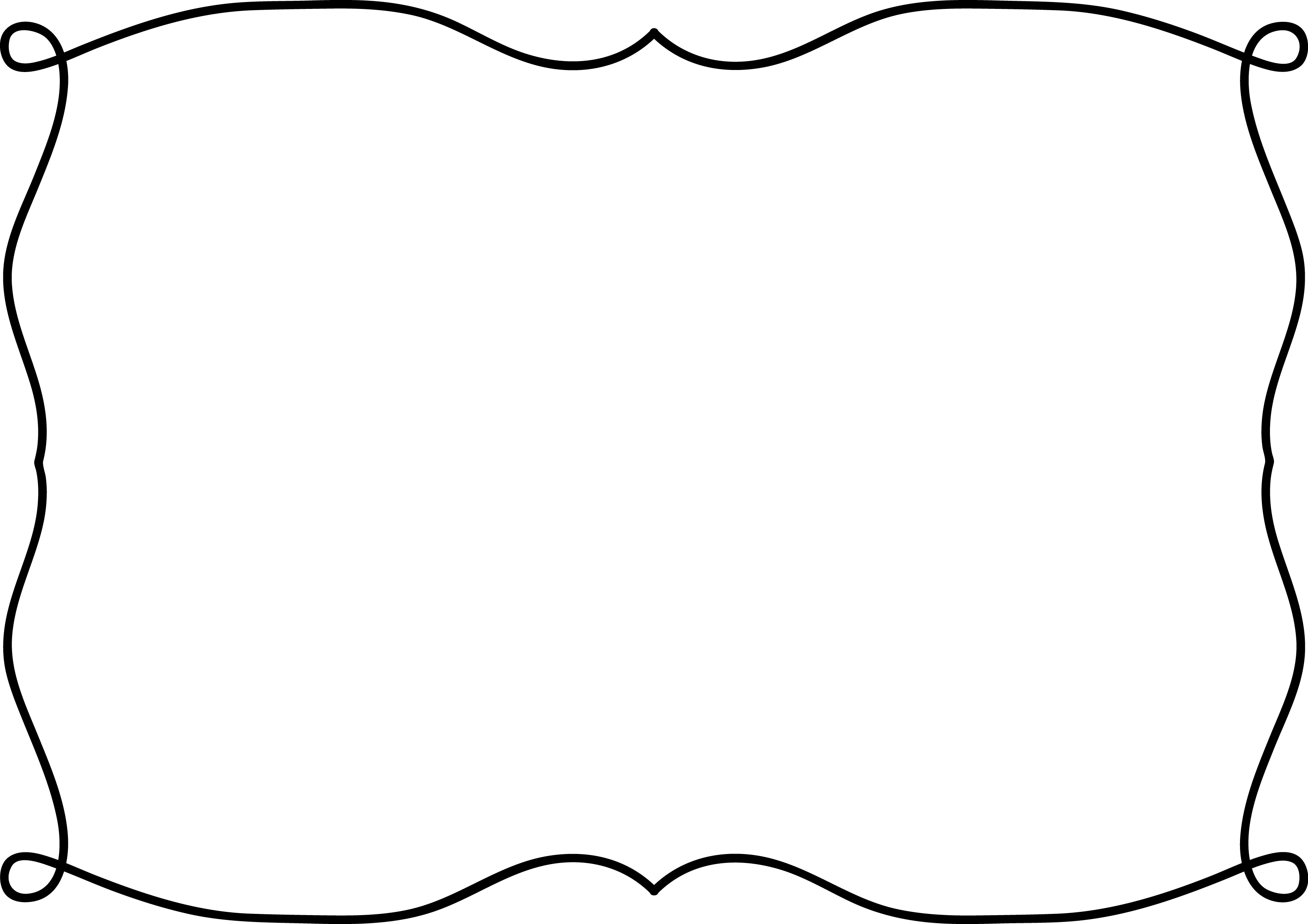 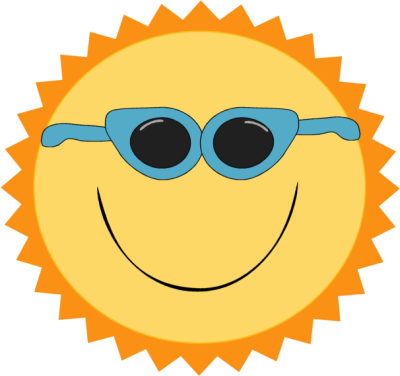 Answer the Questions
Solve the Puzzle
Mystery Pictures
Spring and Summer Edition
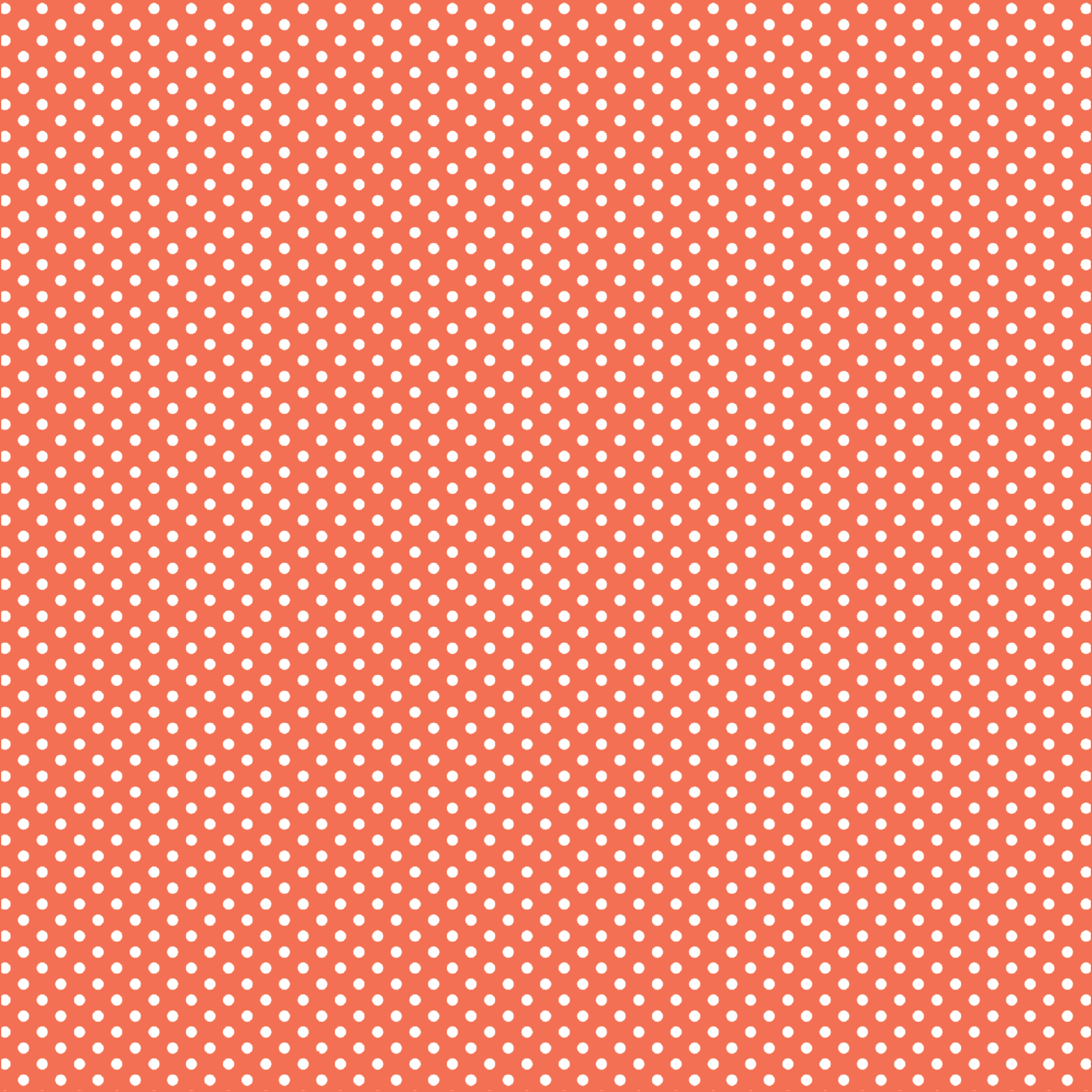 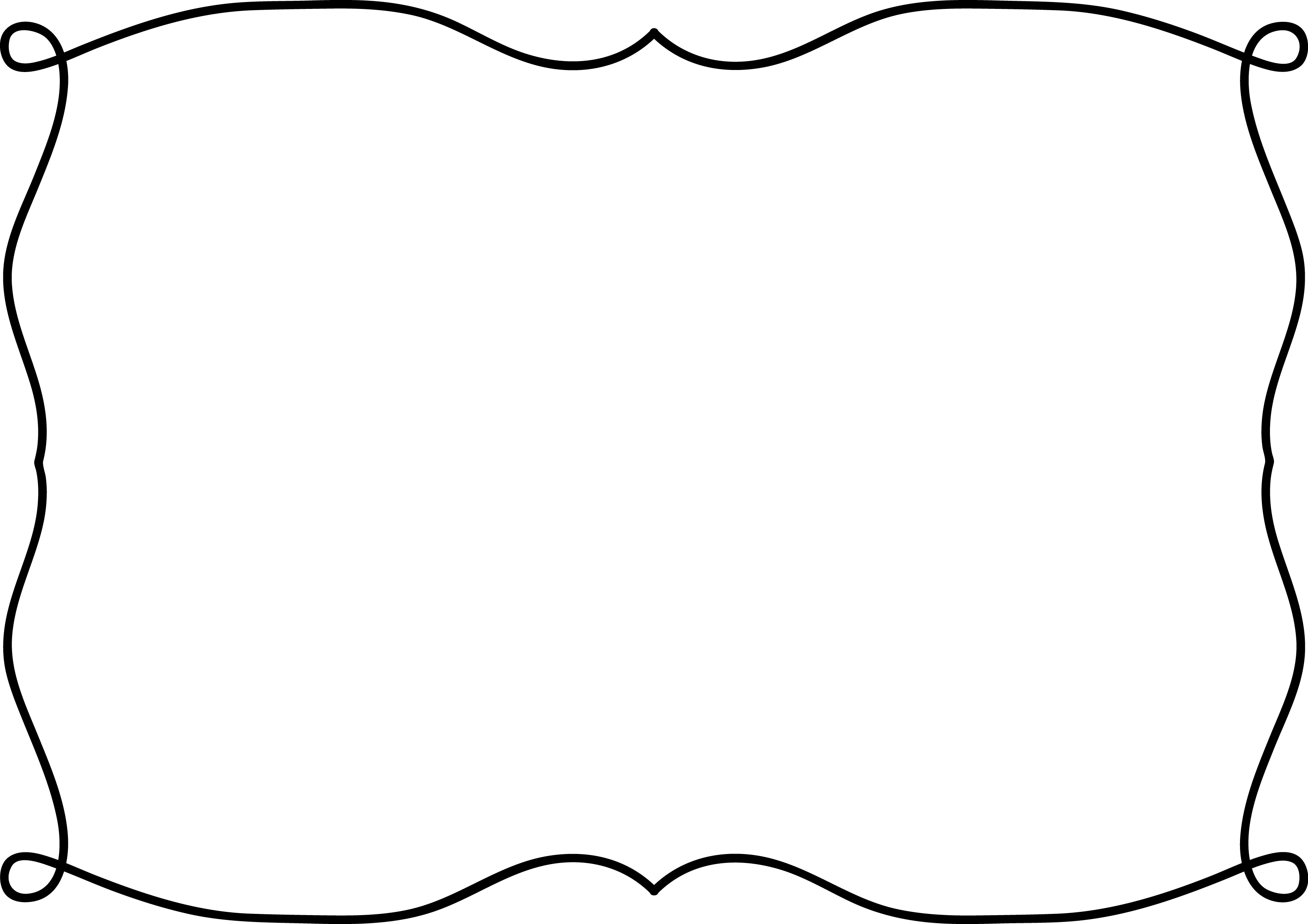 How to Play
Directions:
The teacher asks a student or group of students a question.

The student(s) answer the question and if correct, choose one of the grid pairs.  (Also a great way to introduce/review coordinates)
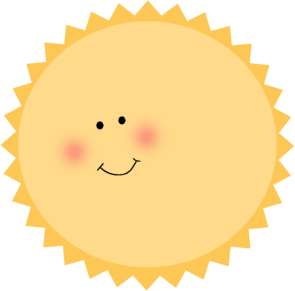 Suggested Question Themes
Spelling words
Math Facts
Vocabulary words
Science/Social Studies Facts
Classroom Rules
Discussion Starters
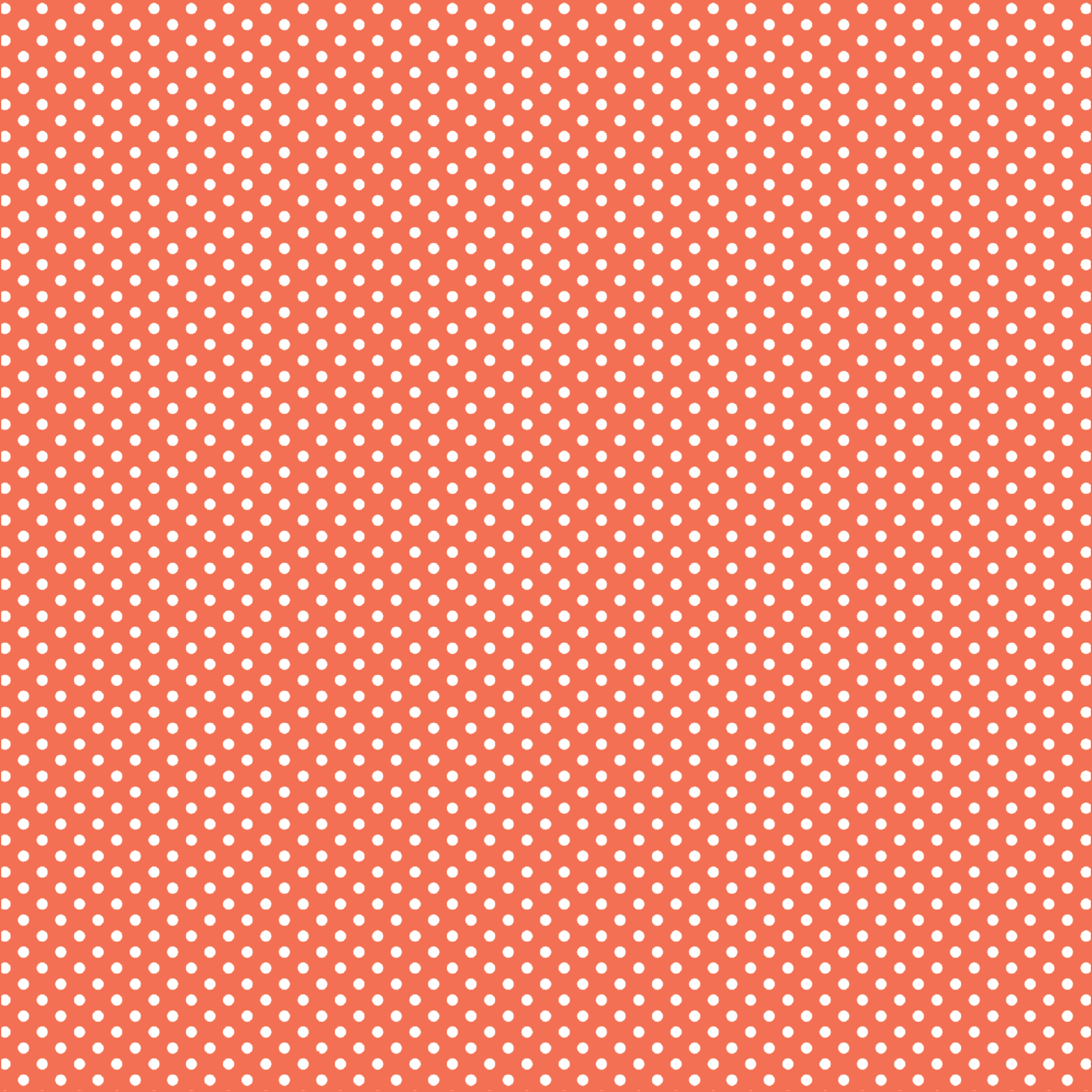 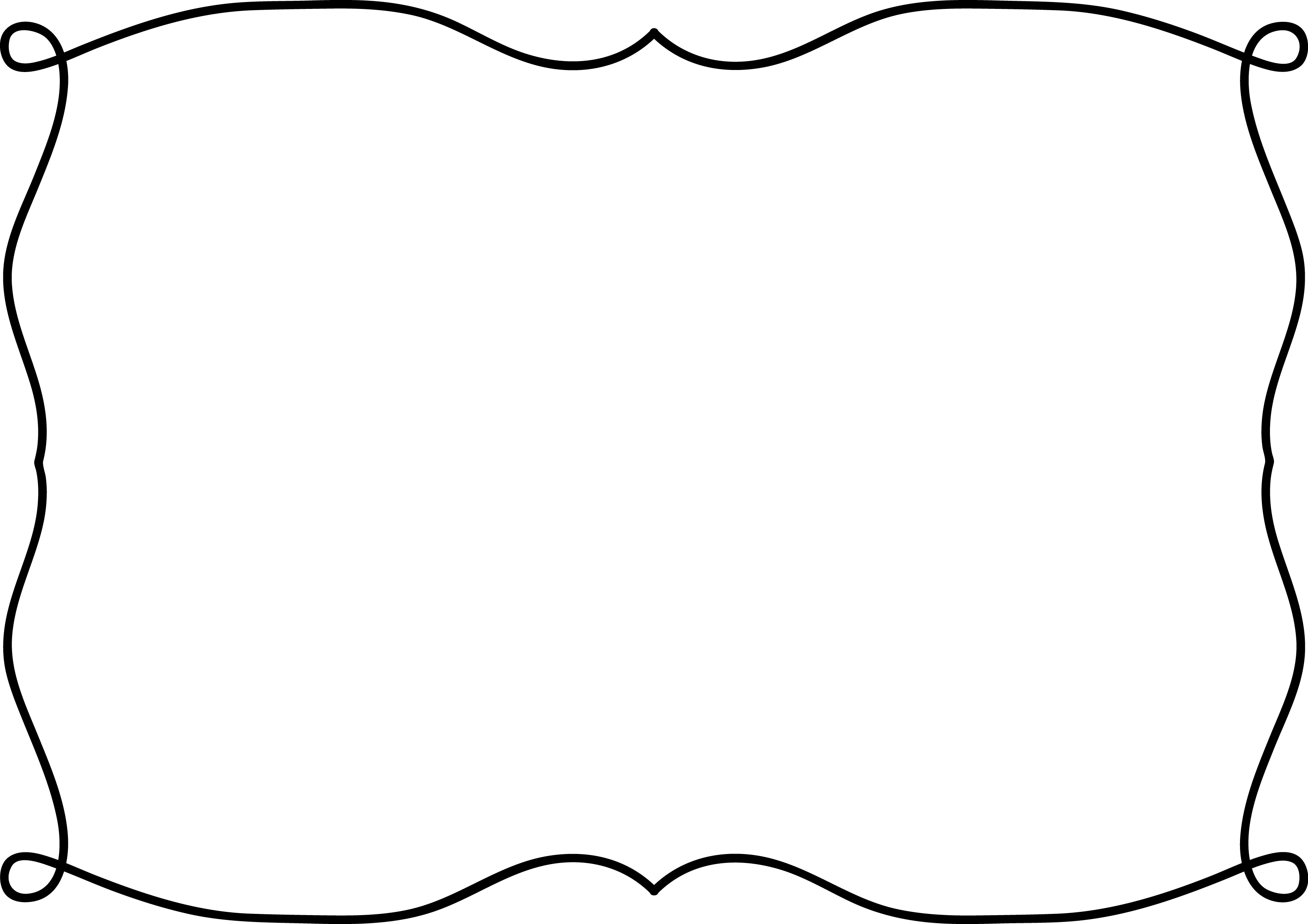 Quick Links
Puzzle One
Puzzle Six
Puzzle Two
Puzzle Seven
Puzzle Three
Puzzle Eight
Puzzle Four
Puzzle Nine
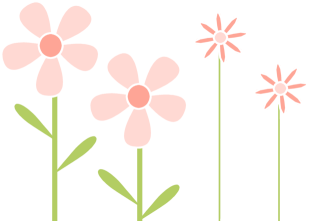 Puzzle Five
Puzzle Ten
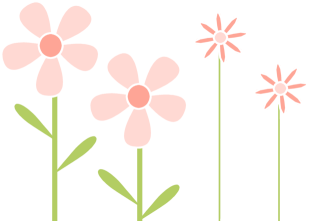 Credits
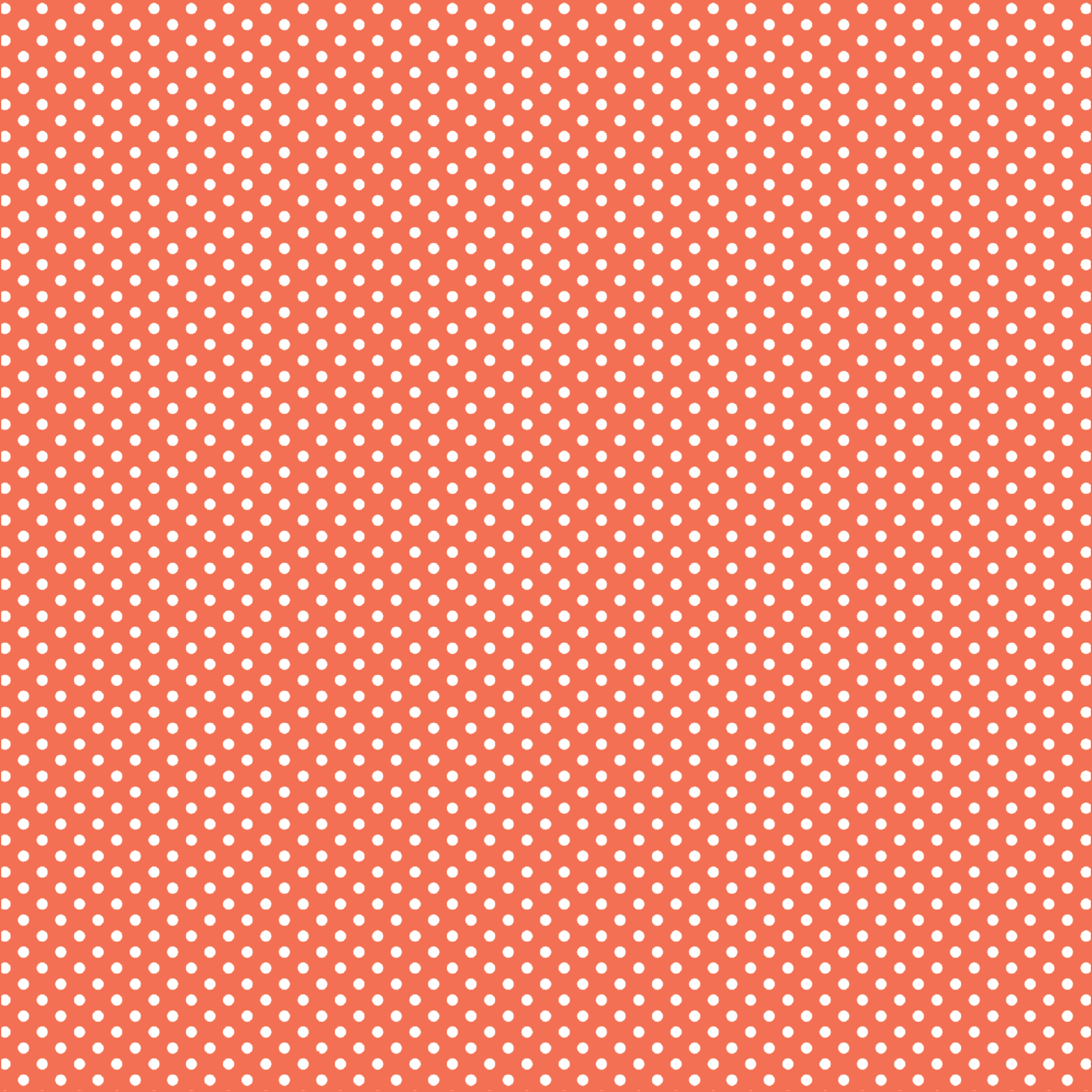 9
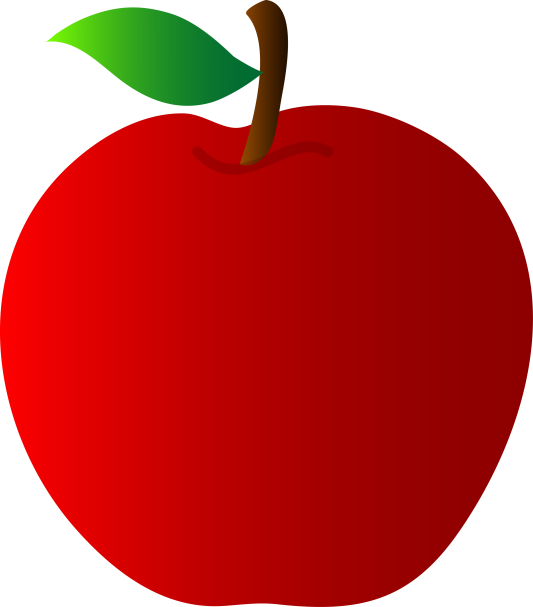 A1
A2
A3
A4
A5
A6
8
A7
A8
A9
7
B1
B2
B3
Picture Puzzle One!
B4
B5
B6
6
B7
B8
B9
C1
C2
C3
5
C4
C5
C6
4
C7
C8
C9
D1
D2
D3
3
D4
D5
D6
2
D7
D8
D9
E1
E2
E3
1
E4
E5
E6
E7
E8
E9

A
B
C
D
E
Quick Links
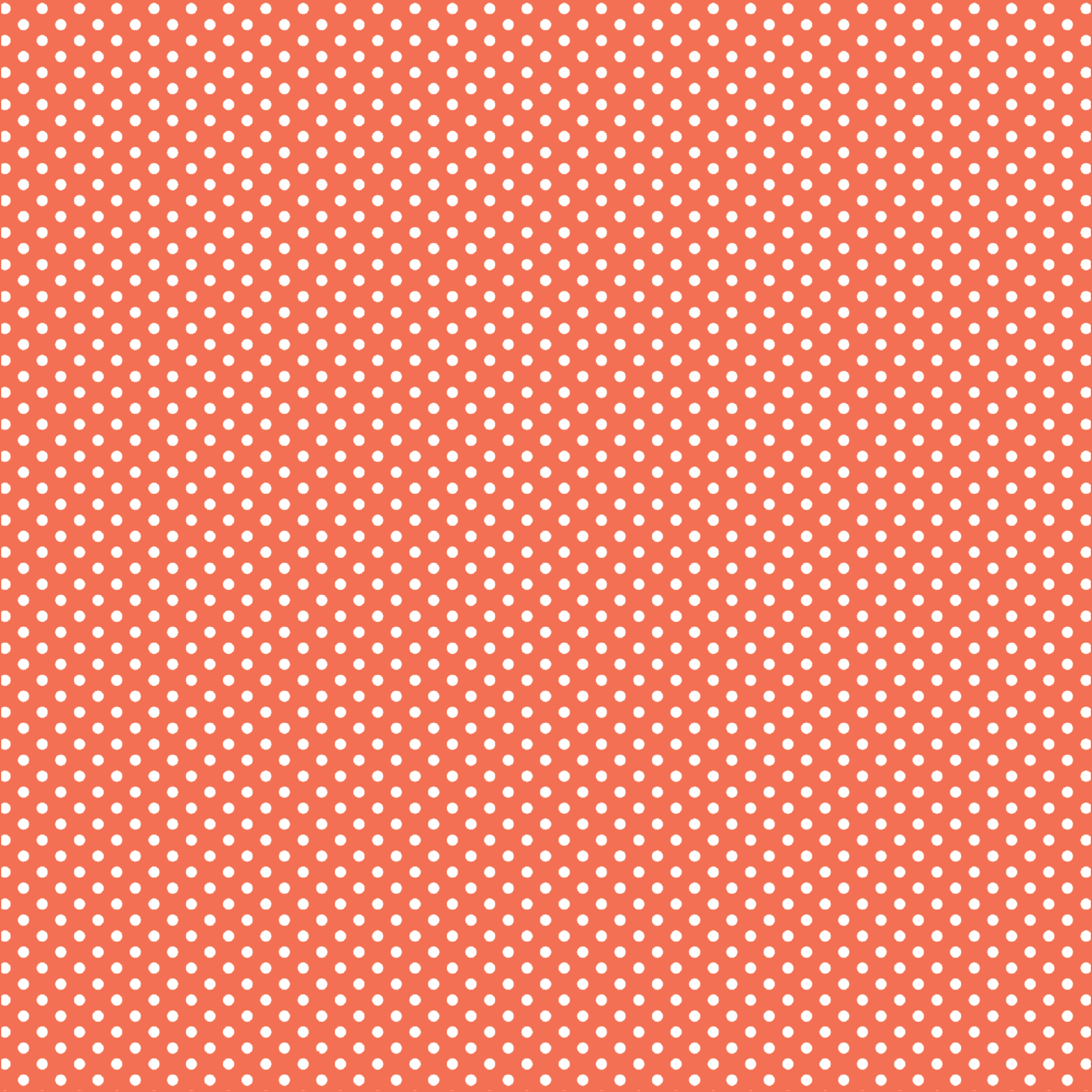 9
A1
A2
A3
A4
A5
A6
8
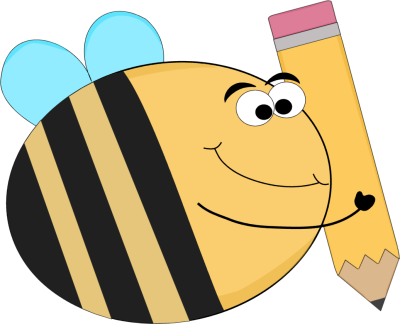 A7
A8
A9
7
B1
B2
B3
Picture Puzzle Two!
B4
B5
B6
6
B7
B8
B9
C1
C2
C3
5
C4
C5
C6
4
C7
C8
C9
D1
D2
D3
3
D4
D5
D6
2
D7
D8
D9
E1
E2
E3
1
E4
E5
E6
E7
E8
E9

A
B
C
D
E
Quick Links
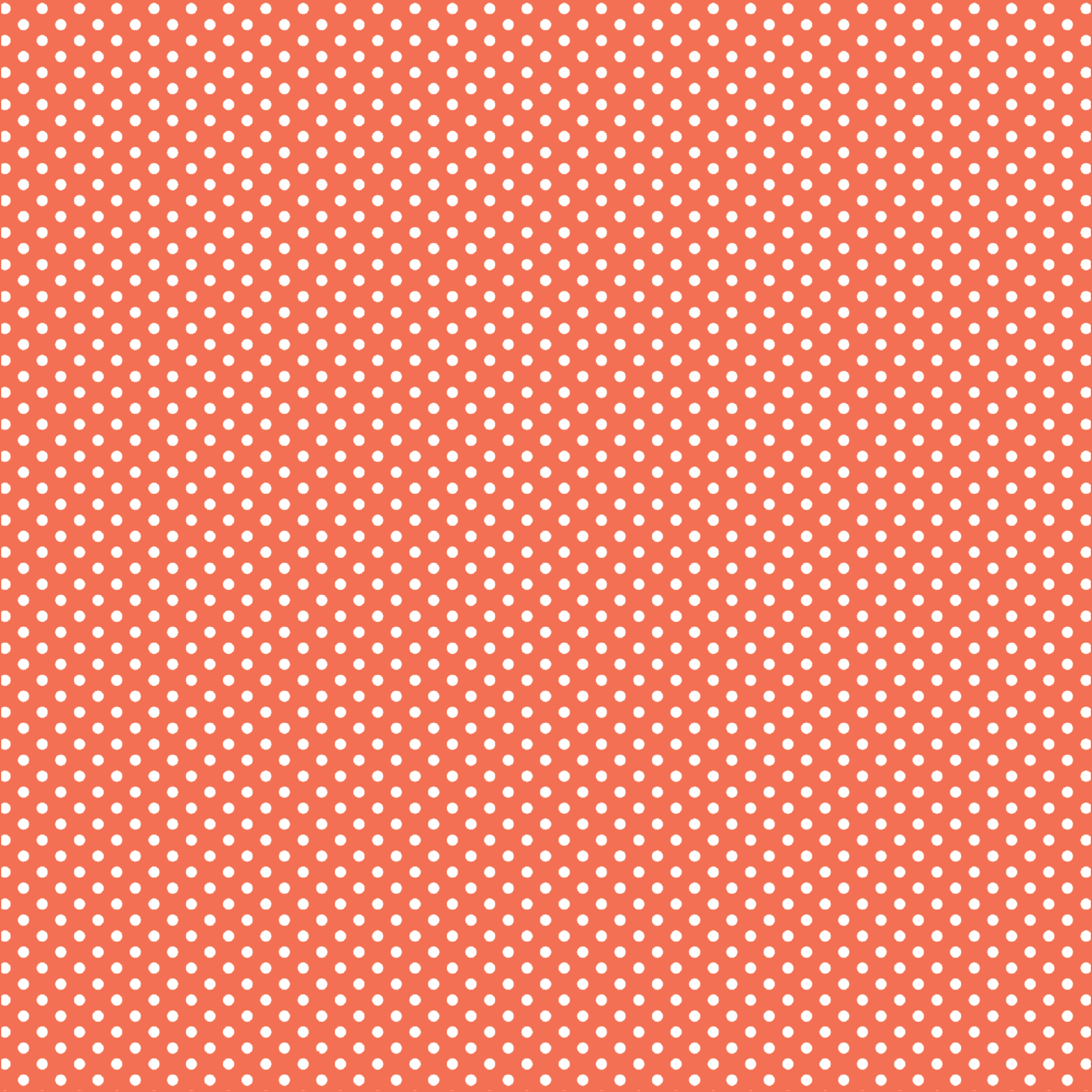 9
A1
A2
A3
A4
A5
A6
8
A7
A8
A9
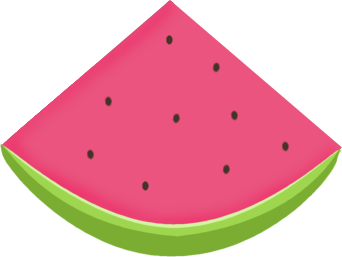 7
B1
B2
B3
Picture Puzzle Three!
B4
B5
B6
6
B7
B8
B9
C1
C2
C3
5
C4
C5
C6
4
C7
C8
C9
D1
D2
D3
3
D4
D5
D6
2
D7
D8
D9
E1
E2
E3
1
E4
E5
E6
E7
E8
E9

A
B
C
D
E
Quick Links
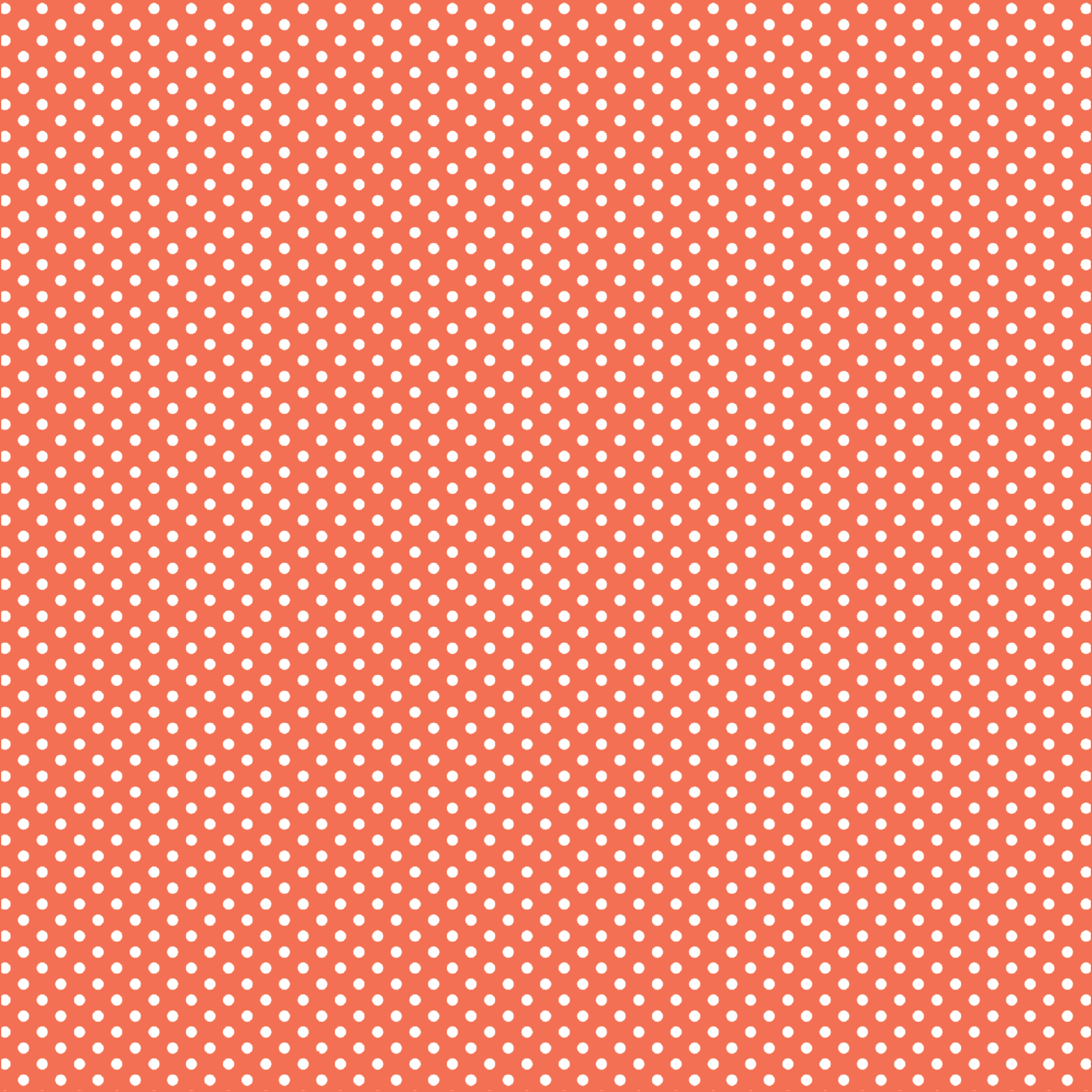 9
A1
A2
A3
A4
A5
A6
8
A7
A8
A9
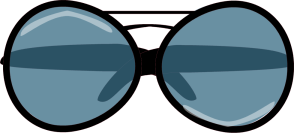 7
B1
B2
B3
Picture Puzzle Four!
B4
B5
B6
6
B7
B8
B9
C1
C2
C3
5
C4
C5
C6
4
C7
C8
C9
D1
D2
D3
3
D4
D5
D6
2
D7
D8
D9
E1
E2
E3
1
E4
E5
E6
E7
E8
E9

A
B
C
D
E
Quick Links
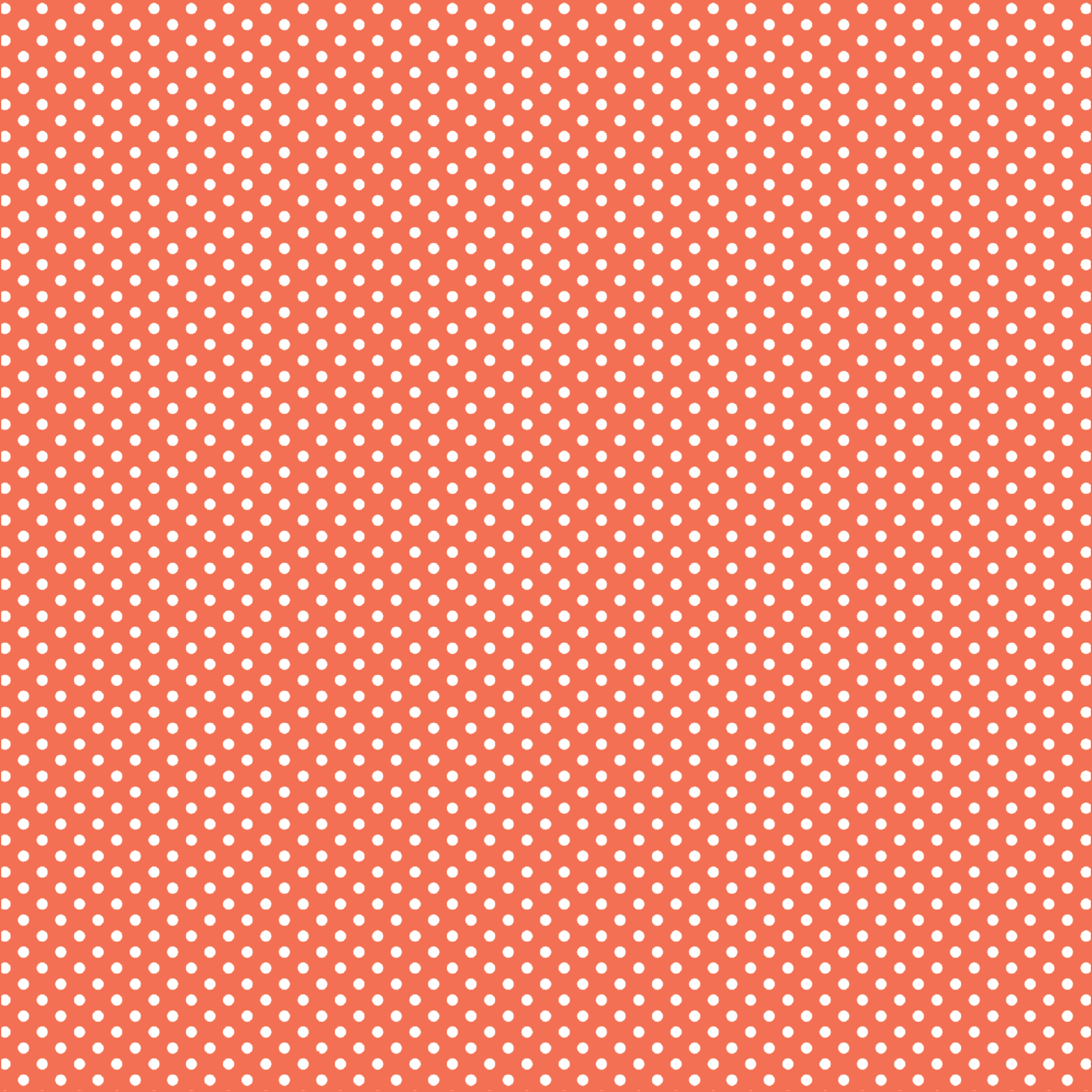 9
A1
A2
A3
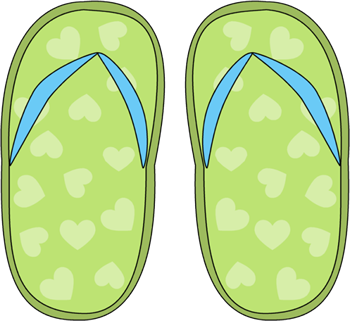 A4
A5
A6
8
A7
A8
A9
7
B1
B2
B3
Picture Puzzle Five!
B4
B5
B6
6
B7
B8
B9
C1
C2
C3
5
C4
C5
C6
4
C7
C8
C9
D1
D2
D3
3
D4
D5
D6
2
D7
D8
D9
E1
E2
E3
1
E4
E5
E6
E7
E8
E9

A
B
C
D
E
Quick Links
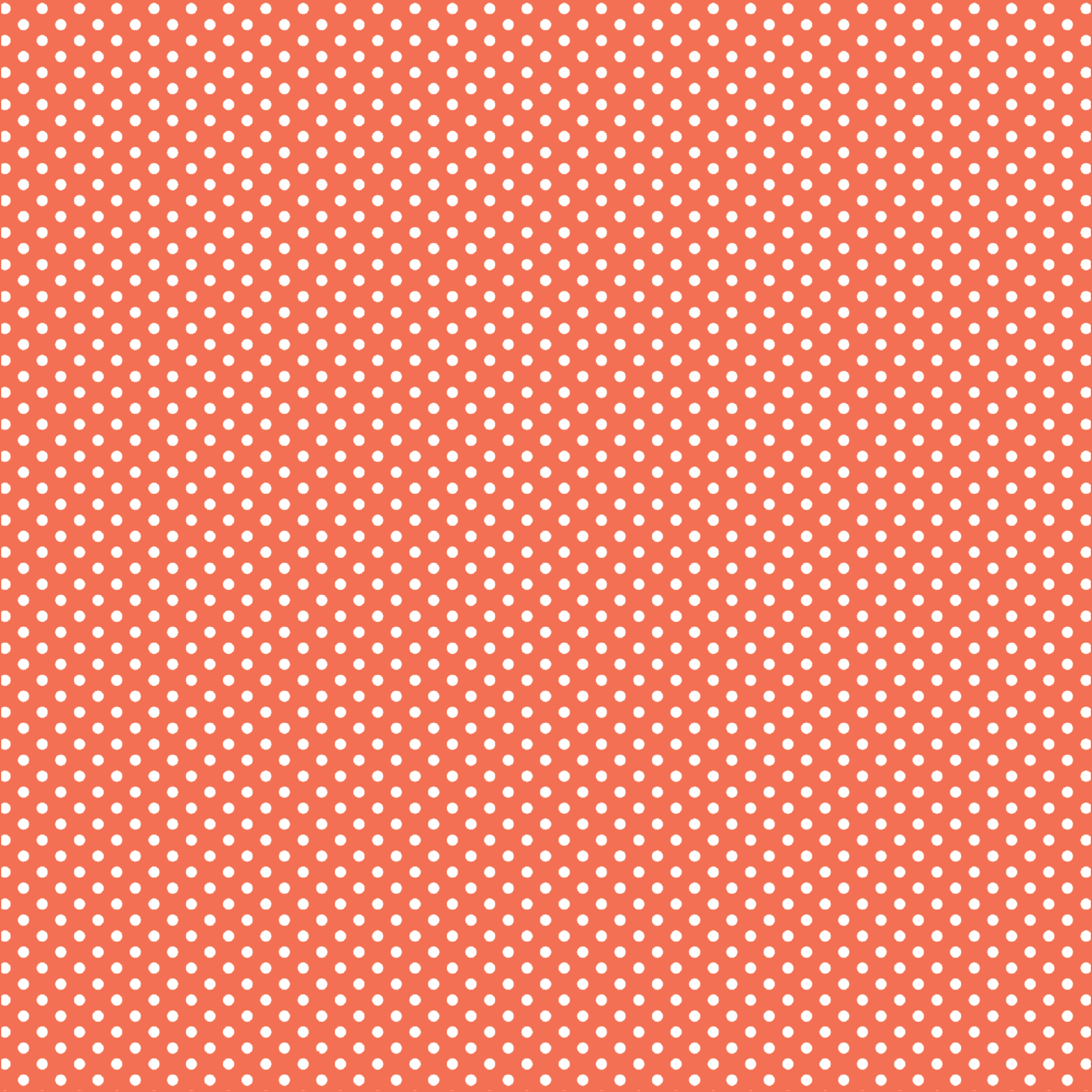 9
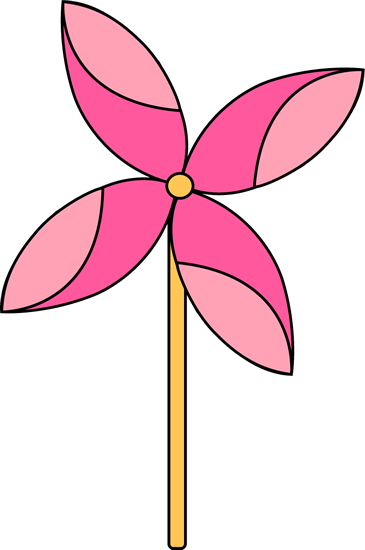 A1
A2
A3
A4
A5
A6
8
A7
A8
A9
7
B1
B2
B3
Picture Puzzle Six!
B4
B5
B6
6
B7
B8
B9
C1
C2
C3
5
C4
C5
C6
4
C7
C8
C9
D1
D2
D3
3
D4
D5
D6
2
D7
D8
D9
E1
E2
E3
1
E4
E5
E6
E7
E8
E9

A
B
C
D
E
Quick Links
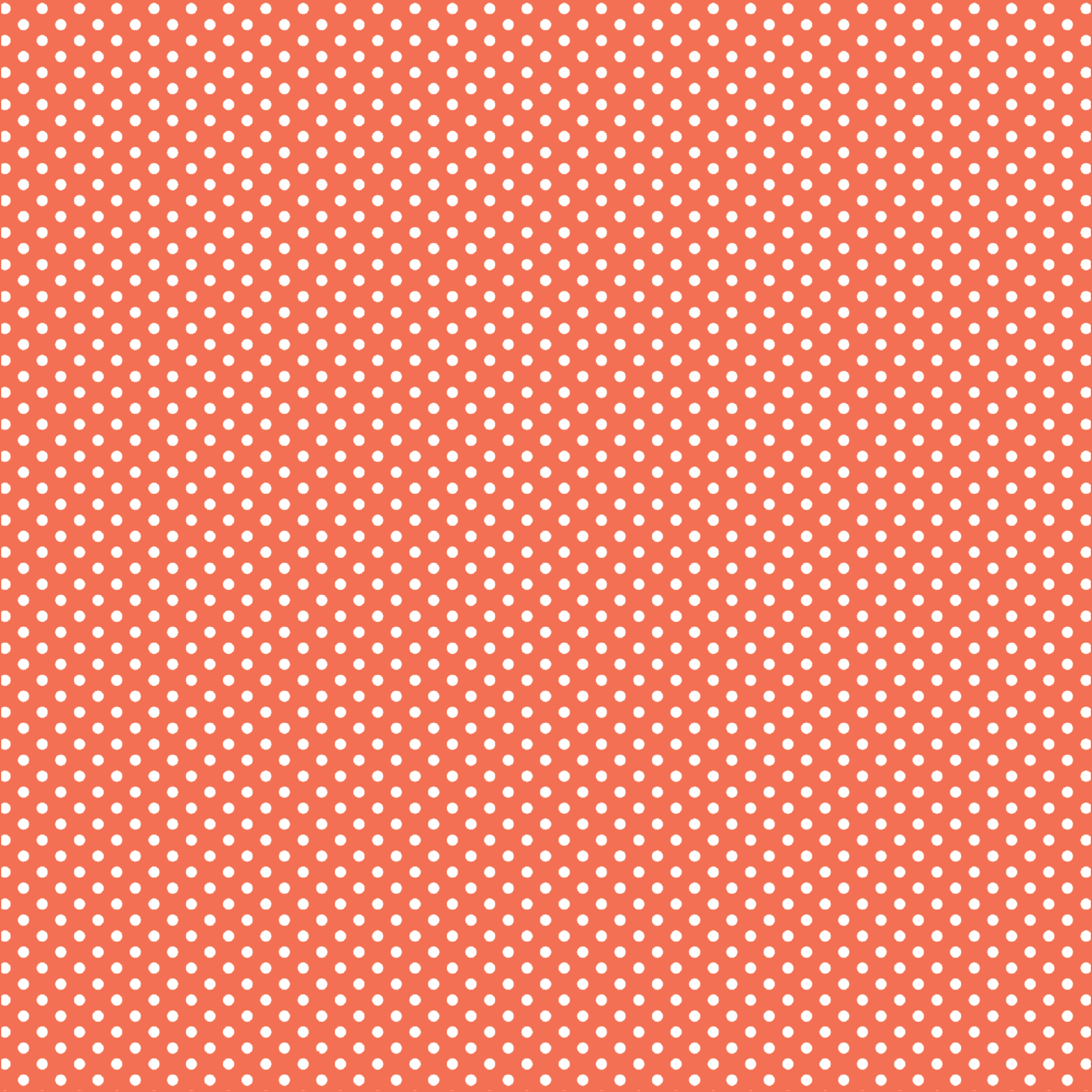 9
A1
A2
A3
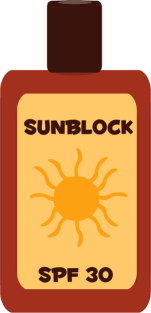 A4
A5
A6
8
A7
A8
A9
7
B1
B2
B3
Picture Puzzle Seven!
B4
B5
B6
6
B7
B8
B9
C1
C2
C3
5
C4
C5
C6
4
C7
C8
C9
D1
D2
D3
3
D4
D5
D6
2
D7
D8
D9
E1
E2
E3
1
E4
E5
E6
E7
E8
E9

A
B
C
D
E
Quick Links
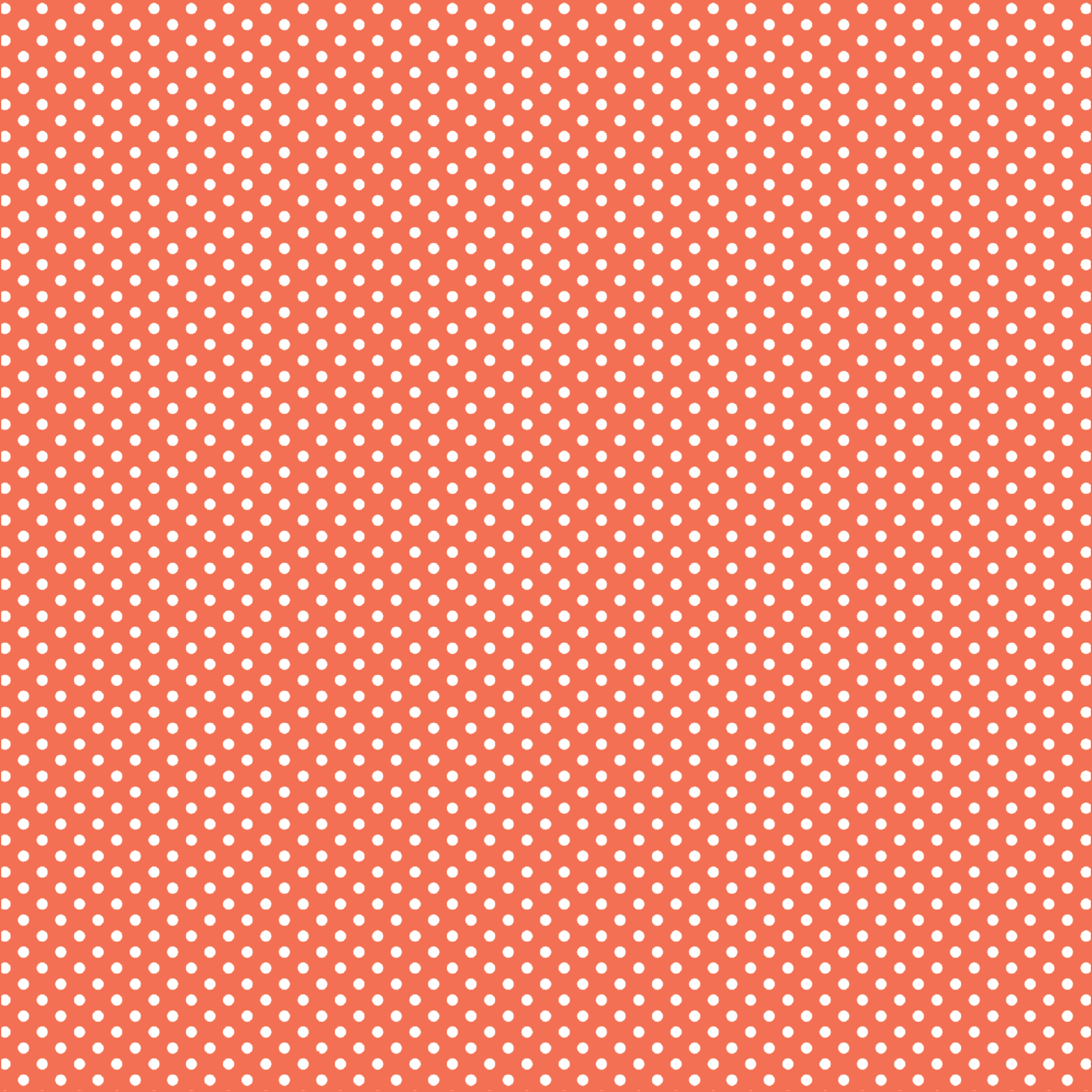 9
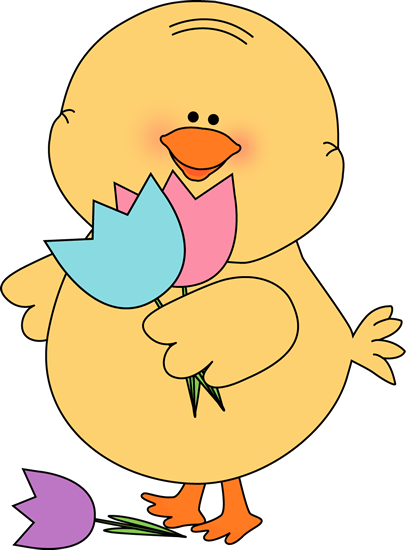 A1
A2
A3
A4
A5
A6
8
A7
A8
A9
7
B1
B2
B3
Picture Puzzle Eight!
B4
B5
B6
6
B7
B8
B9
C1
C2
C3
5
C4
C5
C6
4
C7
C8
C9
D1
D2
D3
3
D4
D5
D6
2
D7
D8
D9
E1
E2
E3
1
E4
E5
E6
E7
E8
E9

A
B
C
D
E
Quick Links
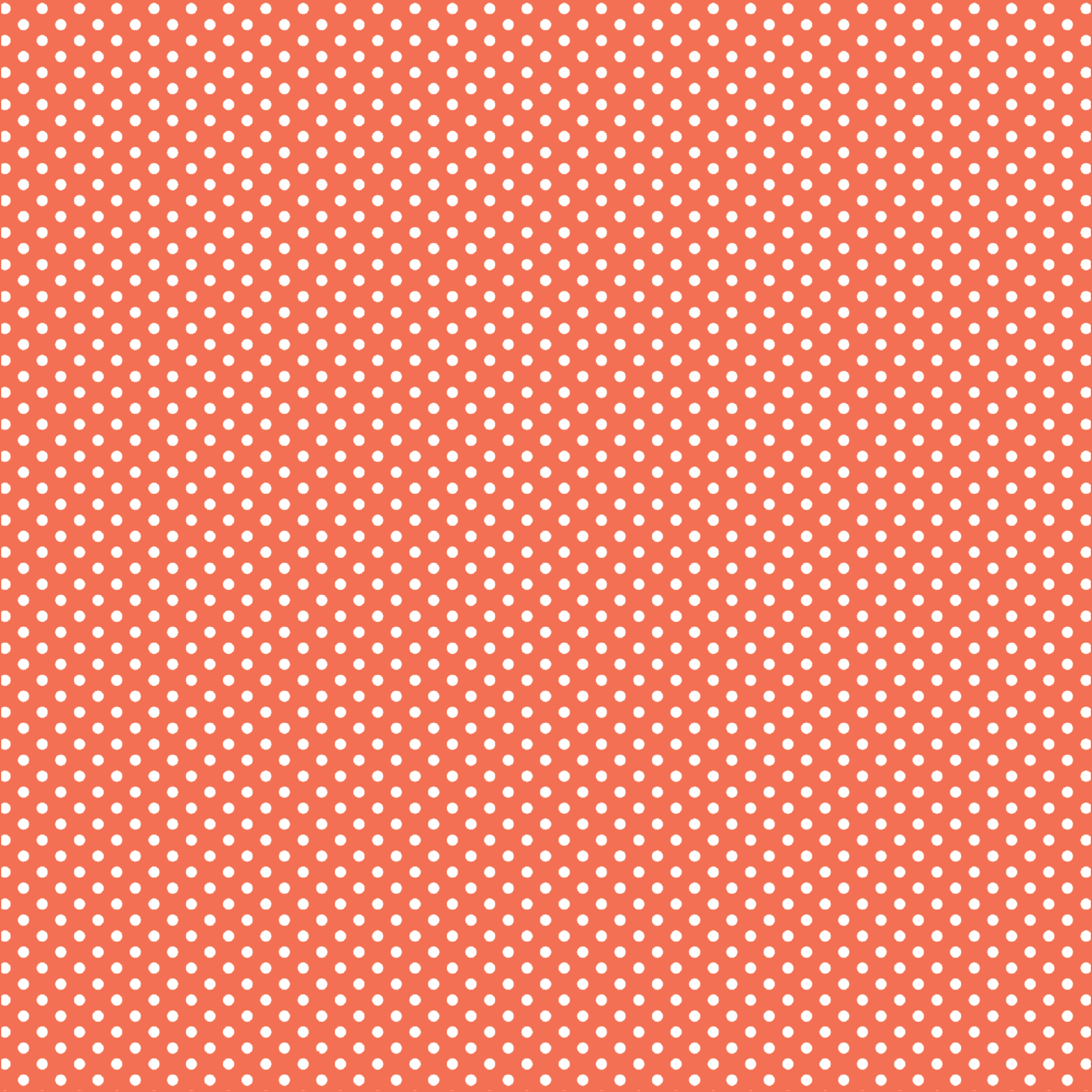 9
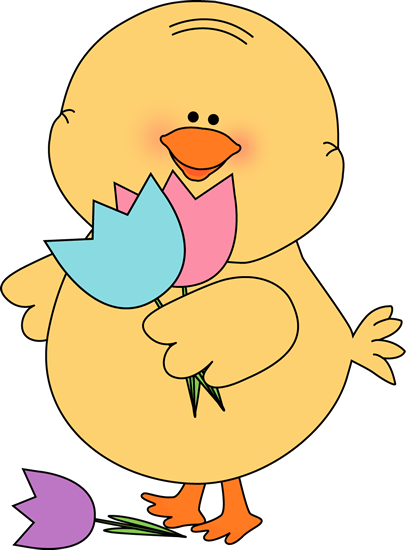 A1
A2
A3
A4
A5
A6
8
A7
A8
A9
7
B1
B2
B3
Picture Puzzle Nine!
B4
B5
B6
6
B7
B8
B9
C1
C2
C3
5
C4
C5
C6
4
C7
C8
C9
D1
D2
D3
3
D4
D5
D6
2
D7
D8
D9
E1
E2
E3
1
E4
E5
E6
E7
E8
E9

A
B
C
D
E
Quick Links
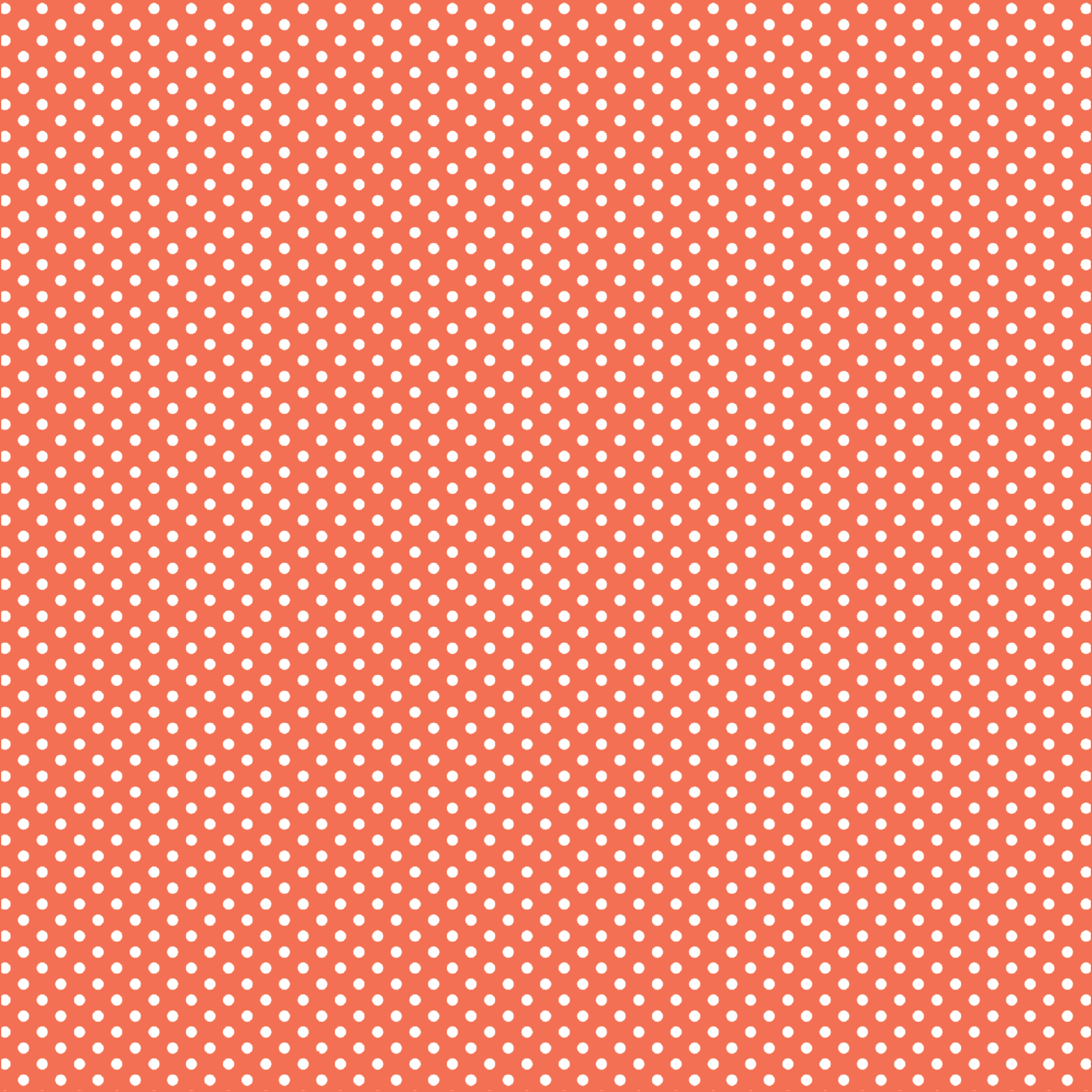 9
A1
A2
A3
A4
A5
A6
8
A7
A8
A9
7
B1
B2
B3
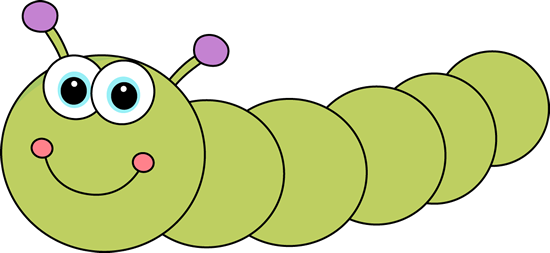 Picture Puzzle Ten!
B4
B5
B6
6
B7
B8
B9
C1
C2
C3
5
C4
C5
C6
4
C7
C8
C9
D1
D2
D3
3
D4
D5
D6
2
D7
D8
D9
E1
E2
E3
1
E4
E5
E6
E7
E8
E9

A
B
C
D
E
Quick Links
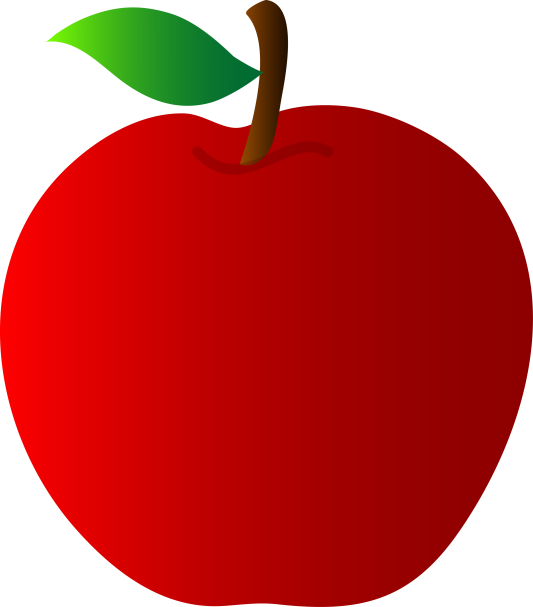 Puzzle #1
Picture
Solution

“Apple”
Go to Puzzle 2
Home
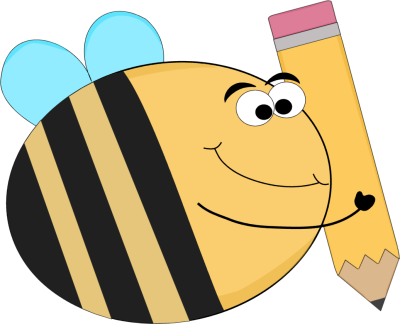 Puzzle #2
Picture
Solution

“Bee”
Go to Puzzle 3
Home
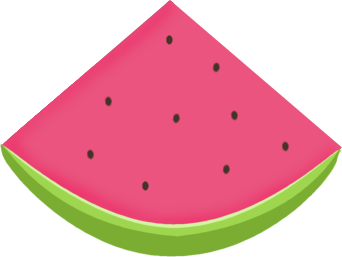 Puzzle #3
Picture
Solution

“Watermelon”
Go to Puzzle 4
Home
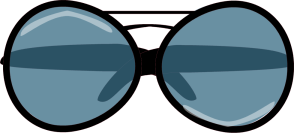 Puzzle #4
Picture
Solution

“Sun Glasses”
Go to Puzzle 5
Home
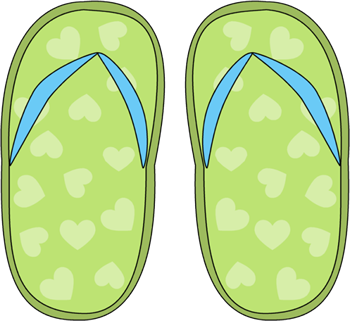 Puzzle #5
Picture
Solution

“Flip Flops”
Go to Puzzle 6
Home
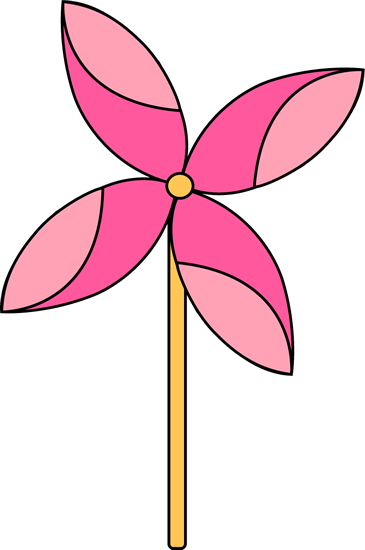 Puzzle #6
Picture
Solution

“Pin Wheel”
Go to Puzzle 7
Home
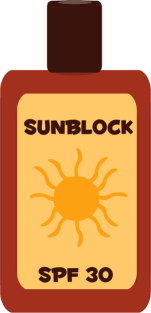 Puzzle #7
Picture
Solution

“Tanning Lotion”
Go to Puzzle 8
Home
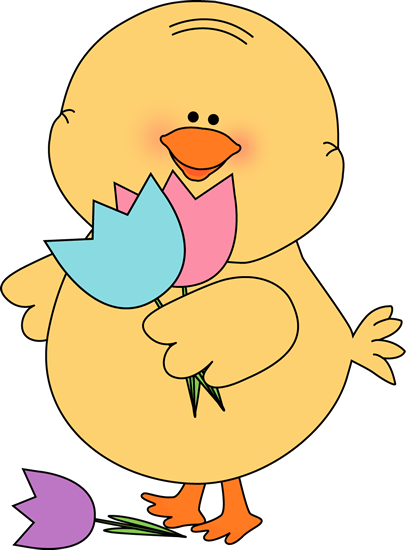 Puzzle #8
Picture
Solution

“Chick with Tulips”
Puzzle #7
Picture
Solution

“Tanning Lotion”
Go to Puzzle 9
Home
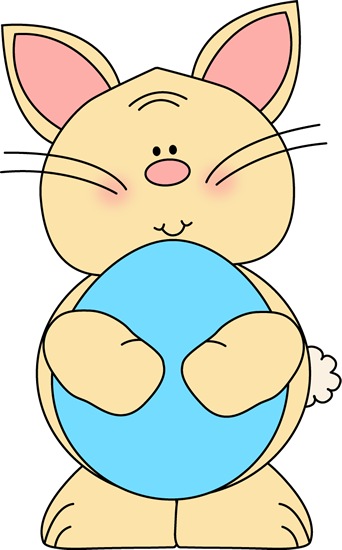 Puzzle #9
Picture
Solution

“Bunny with Egg”
Go to Puzzle 10
Home
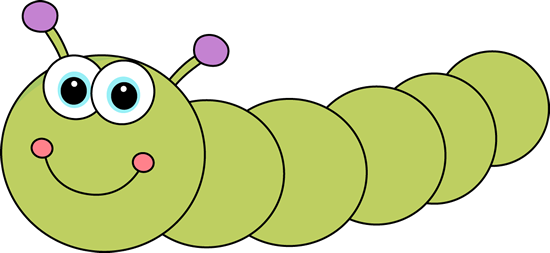 Puzzle #10
Picture
Solution

“Caterpillar”
Quick Links
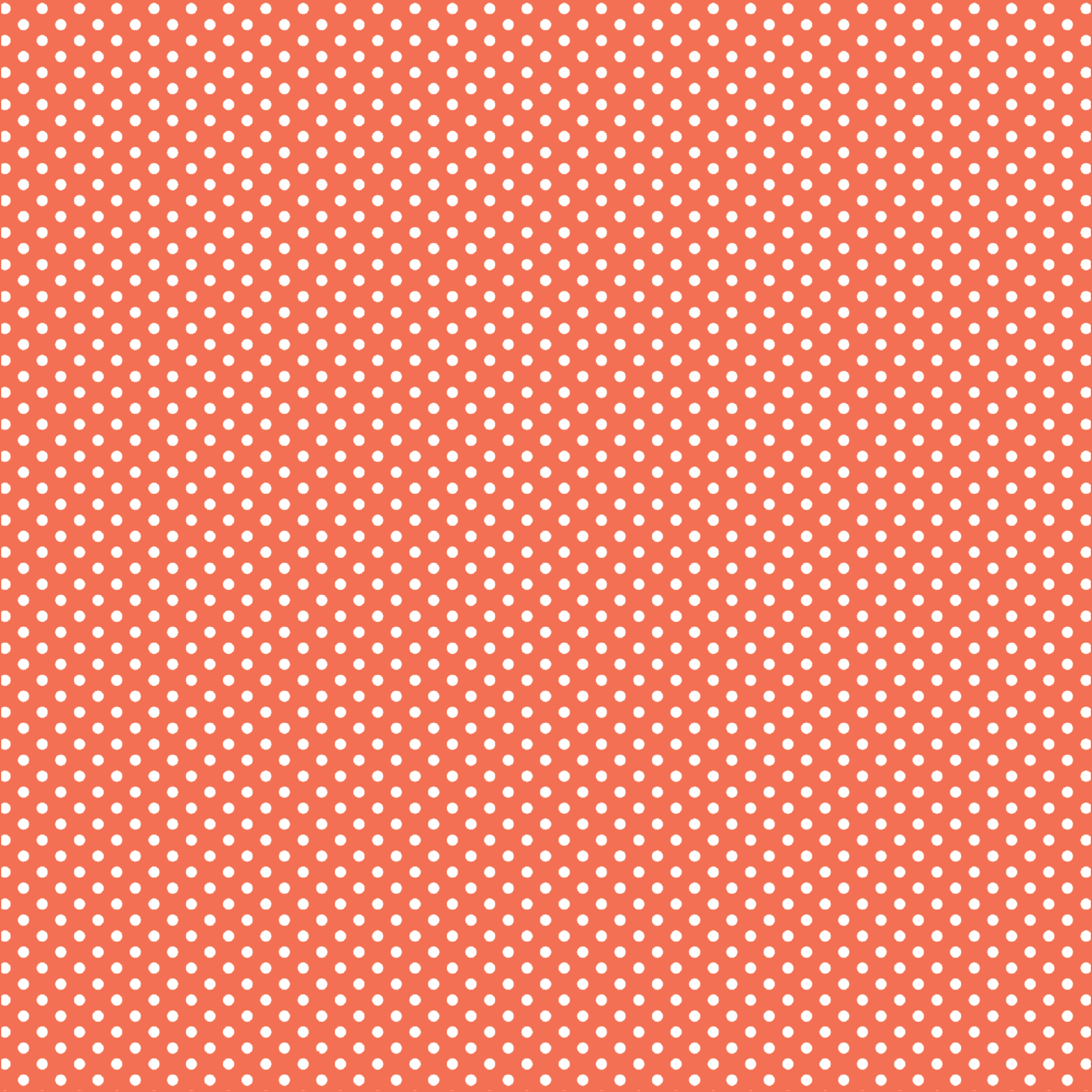 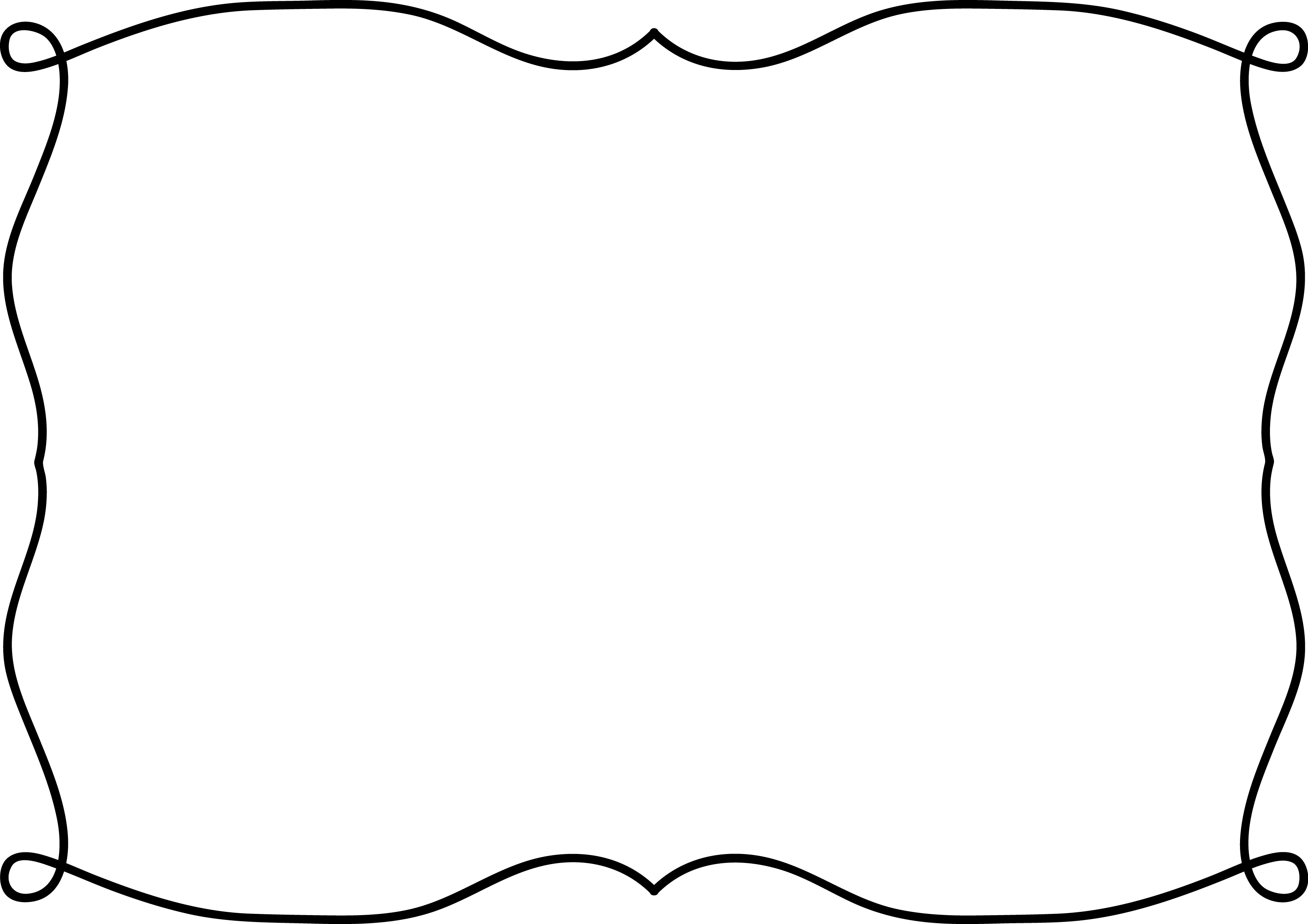 Credits
“Mystery Pictures”©2014 PowerPoint Game by Pamela Moeai
http://www.teacherspayteachers.com/Store/Pamela-Moeai 

Font by Graphics From the Pond
http://www.teacherspayteachers.com/Store/Graphics-From-The-Pond 

Graphics by MyCuteGraphics.com 
http://mycutegraphics.com/ 

Backgrounds by Lovin Lit
http://www.teacherspayteachers.com/Store/Lovin-Lit
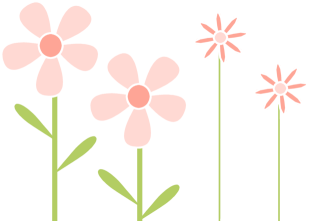 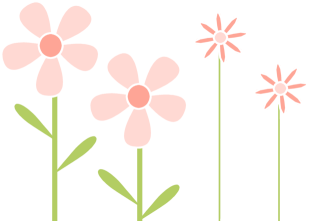 Quick Links